CSS 342
Data Structures, Algorithms, and Discrete Mathematics I
Lecture 8. 161025
Cusack Chapt. 8, CARRANO APPENDIX E
CARRANO  C++ Interlude 2, Chapt 4, 6
Agenda
Announcements:  Moving MidTerm to Nov. 8
 In class pop quiz
 Lab 3 Questions
 Induction (First Half)
 Linked List (Second Half)
In Class Code
1) Write a function which reverses the elements in an array.  Input is the array and size of the array.

2) Do this in a way that does not use [ ]  anywhere
Program 3
Questions
Induction
1; N -> N+1
Induction
Axiom: The principle of mathematical induction

A property P(n) that involves an integer n is true for all n ≥ 0 if 
the following are true:
P(0) is true.
If P(k) is true for any k ≥ 0, then P(k+1) is true.
Some history*
*from our good friends at Wickapedia
Proof by Induction for xn
Write a recursive function which calculates xn 
Prove the correctness of the  recursive solution using induction
int pow(int x, int n) 
{
      if (n == 0) 
               return 1;
      else
	return x * pow(x, n-1);
}
Proof by Induction for xn
Basis:
	When n = 0, pow(x, 0) = 1. 
	x0 = 1.
	The recursive function is correct.
Inductive hypothesis:
	When n = k, assume that pow(x, k) is correct, i.e., xk. 
Inductive step: 
	Show the pow(x, k+1) is correct.
	pow(x, k+1) = x * pow(x, k)
	By the inductive hypothesis, pow(x, k) returns the value xk.
	Thus, pow(x, k+1)	= x * xk
				= xk+1
If pow(x, k) is correct, pow(x, k+1) is correct. Therefore, by the principle of mathematical induction, pow(x, n) is correct for any n ≥ 1.
Prove: a+ar1+ar2+ar3+ … +arn =a(rn+1 – 1)/(r-1)
Where can I learn about induction?
Carrano, Appendix E
 Cusack, Chapt. 8
 http://courses.washington.edu/css342/dimpsey/ProgramExamples/Inductionv4.pdf 
 https://www.youtube.com/user/TheMathsters (videos on induction)
Strong Form of Mathematical Induction
A property P(n) that involves an integer n is true for all 
n ≥ 0 if the following are true:
P(0) is true.
If P(0), P(1), …, P(k) are true for any k ≥ 0, then P(k+1) is true.
Difference from ordinary form of mathematical induction:
	P(k+1) is factorized in a combination of two or more of P(0) through to P(k).
Proof by strong form of mathematical induction
Base case or (basis): prove P(0) is true.
Inductive step:
Inductive hypothesis: Assume P(1),P(2),..,P(k) is true for any k ≥ 0
Inductive conclusion: Prove P(k+1) is true.
Prove using induction: Every Integer > 1 Can Be Written as a Product of Prime Integers
Basis:  n = 2.  2 is a prime number itself, and thus can be written as  a product of prime integers.
	The proposition is true.
Strong Inductive hypothesis:
	Assume that the proposition is true for each of the integers 2, 3, … k
Inductive step: 
	Show the proposition is true for  k + 1.
	If k + 1 is a prime number, there is nothing more to show.
	If k + 1 is NOT a prime number, k + 1 is divisible and can be written
			k + 1= x * y	 where 1 < x < k + 1 and 1 < y < k + 1
	Notice that x and y can be written as a product of prime integers by inductive hypothesis.
If k is a product of prime numbers, k+1 is a product of prime numbers. Therefore, by the principle of mathematical induction, the proposition is true when n ≥ 1.
Computer Scientist of the week
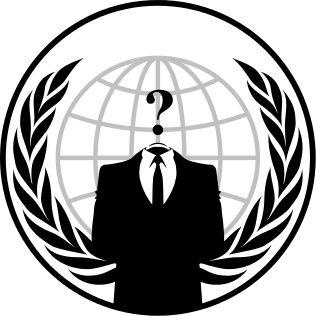 Anonymous
Computer Scientist Hactivists
Named 100 most influential people in the world (Time)
Generally attack through DDOS
Philosophy generally anarchic and swings between  entertaining pranks or political activism
Strong support Occupy Movement and Arab Spring
Controversial methods 

“We [Anonymous] just happen to be a group of people on the internet who need—just kind of an outlet to do as we wish, that we wouldn't be able to do in regular society. ...That's more or less the point of it. Do as you wish. ... There's a common phrase: 'we are doing it for the lulz.’”
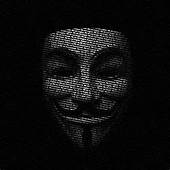 Linked Lists
“We like lists because we don’t want to die.”, Umberto Eco
A node
struct  Node
{
      string item;
      Node *next;
}
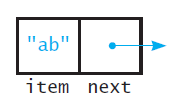 Data Structures and Problem Solving with C++: Walls and Mirrors, Carrano and Henry, ©  2013
A linked list
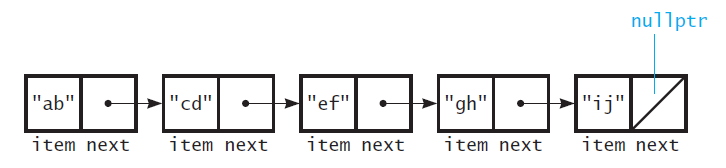 FIGURE 4-2 Several nodes linked together
Data Structures and Problem Solving with C++: Walls and Mirrors, Carrano and Henry, ©  2013
A linked list with headPtr
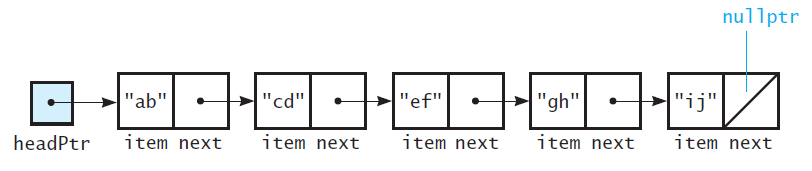 FIGURE 4-3 A head pointer to the first of several linked nodes
Data Structures and Problem Solving with C++: Walls and Mirrors, Carrano and Henry, ©  2013
Let’s build an Integer Stack
Use a linked list as a data structure
  Use the following “node” structure
struct Node
{
     int value;
     Node *next;
};
Implement Push/Pop

Overload the following operators:
<<
Assign = and Copy Constructor
+, +=
Push/Pop Implementation
bool IntStack::Push(int val)
{
Node *insNode;
insNode = new Node;
insNode->value = val;
insNode->next = head;
head = insNode;
return true;
}
bool IntStack::Pop(int &val)
{
	if (head == NULL)
	{
		return false;
	}
	else
	{
Node *temp;
temp = head;
val = temp->value;
head = head->next;
delete temp;
return true;
	}
}
IntStack::IntStack()
{
   head = NULL;
}
IntStack::~IntStack()
{
   this->Clear();
}
Proper stack clean up
IntStack::~IntStack()
{
   this->Clear();
}
void IntStack::Clear()
{
   int a;
   while (Pop(a));
}
Let’s build an Integer Stack
Use a linked list as a data structure
  Use the following “node” structure
struct Node
{
     int value;
     Node *next;
};
Implement Push/Pop
Overload the following operators:
<<
Assign = and Copy Constructor
+, +=
Class Bell
Print Stack
ostream& operator<<(ostream &outStream, const IntStack &stack)
{
Node *pNode;
pNode = stack.head;
while (pNode != NULL)
{
 outStream << pNode->value << endl;
 pNode = pNode->next;
}
return outStream;
}
Let’s build an Integer Stack
Use a linked list as a data structure
  Use the following “node” structure
struct Node
{
     int value;
     Node *next;
};
Implement Push/Pop
Overload the following operators:
<<
Assign =, copy constructor
+, +=